Колыбельные песни
Ритм колыбельных приближен к ритму спокойного сердцебиения (68–72 удара в минуту), поэтому они обладают успокаивающим, умиротворяющим действием.
	В словах колыбельных очень много мягких звуков, часто повторяются одни и те же слова похожего звучания, сложные предложения разделены на
простые.
	 Специфический звуковой рисунок песен, плавный, размеренный ритм помогают расслаблению и засыпанию.
	Колыбельные песни способствуют улучшению лактации, а также укреплению эмоциональной связи "мама – малыш".
	Традицию петь колыбельные можно найти практически в любой стране
«Колыбельная медведицы» (из м-ф «Умка», 1969)
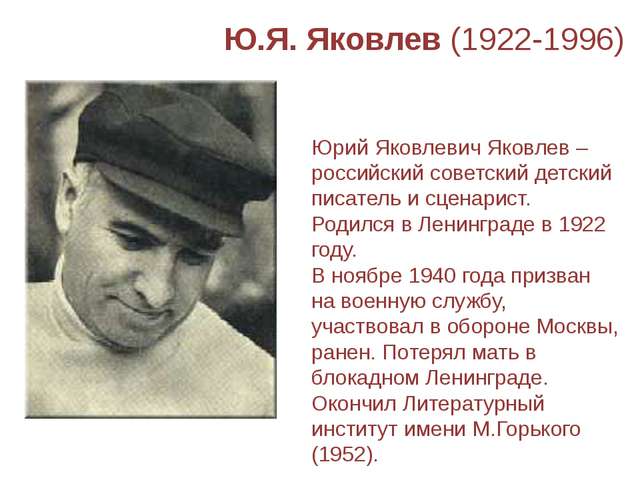 Решающую роль в судьбе Евгения сыграл его хороший знакомый — композитор Александр Зацепин. К тому времени Зацепин был уже широко известен в мире кино (вспомнить хотя бы песни из фильмов Гайдая о Шурике). 	Именно он привёл Крылатова на студию «Союзмультфильм», где работал над музыкой к м-ф «Умка», и заявил, что тот будет его соавтором. Нельзя сказать, что режиссёры Владимир Попов и Владимир Пекарь сильно обрадовались — мультик длится всего 10 минут, что там делать двум композиторам? Однако отказать именитому Зацепину не смогли.	
	 Далее Александр Сергеевич делает благородный «ход конём» — и просто исчезает со студии, отдав создание музыки к мультфильму полностью в руки своего протеже.
	 В результате на свет появляется знаменитая «Колыбельная Медведицы» на слова Ю. Яковлева («Ложкой снег мешая ночь идет большая…»), замечательно исполненная Аидой Ведищевой. Поначалу Крылатов не придаёт песне большого значения («Когда написал её, думал, что это пустячок»). Но после выхода на экраны мультфильма про забавного полярного медвежонка «Колыбельная» становится мегахитом — и, что особенно интересно, не столько для детей, сколько для взрослых.
«Колыбельная Медведицы»
Текст песни «Колыбельная Медведицы» 1969года
Автор слов: Яковлев Ю.Автор музыки: Крылатов Е.Из к/ф или м/ф: "Умка"
Ложкой снег мешая, ночь идёт большая,Что же ты, глупышка, не спишь?Спят твои соседи, белые медведи,Спи и ты скорей, малыш.Спят твои соседи, белые медведи,Спи и ты скорей, малыш.
Мы плывём на льдине, как на бригантине,По седым суровым морям.И всю ночь соседи, звёздные медведи,Светят дальним кораблям.И всю ночь соседи, звёздные медведи,Светят дальним кораблям.
Ложкой снег мешая, ночь идёт большая,Что же ты, глупышка, не спишь?Спят твои соседи, белые медведи,Спи и ты скорей, малыш.Спят твои соседи, белые медведи,Спи и ты скорей, малыш.Спи и ты скорей, малыш…
«Колыбельная Светланы»
«Колыбельная Светланы» (из кинофильма «Гусарская баллада»). Авторы колыбельной – Т. Хренников,  А. Гладков.
Песни Тихона Хренникова известны почти каждому. Как-то Жорж Орик – музыкант из Франции – отметил, что если бы Тихон Хренников написал  бы только одну песню – эту колыбельную, то уже тогда бы его имя навечно бы было в памяти людей. На могиле Хренникова есть памятник. Это ноты на рояле именно этого произведения.
Итак, колыбельная. По сюжету пьесы девушка-корнет Шура Азарова поет своей кукле Светлане колыбельную, прощаясь с ней и с родным домом. И окончательно прощаясь с детством.
Иоганнес БРАМС КОЛЫБЕЛЬНАЯ
Исполнена она актрисой Екатериной Гусевой. Песня включена в альбом 2003 года "Семь подарков к Рождеству". 
        Текст 
        Баю, баю, мой малыш,Почему же ты не спишь?Ночь шагает по планете.Засыпает в норке крот,На печи пушистый кот,Спят жуки, игрушки, дети.Баю, баю, мой малыш,Почему же ты не спишь?Дрёма путает ресницы.Чтобы сладко было спать,Сон садится на кровать -Хочет вовремя присниться.Баю, баю, мой малыш.Почему же ты не спишь?Закрывай скорее глазки.Дремлет паучок в углу,Лунный лучик на полуИ на полках чудо сказки.
Анализ
«Колыбельная медведицы»
«Колыбельная Светлане»
ИНТОНАЦИЯ убаюкивающая
РИТМ спокойный
МЕЛОДИЯ
ПЛАВНАЯ умеренно-медлянный
Темп умиротворяющим
Брамс «Колыбельная»
ИНТОНАЦИЯ убаюкивающая
РИТМ спокойный
МЕЛОДИЯ
ПЛАВНАЯ стремительно- умеренно-медлянный
Темп умеренный
ИНТОНАЦИЯ  убаюкивающая
РИТМ ровный
МЕЛОДИЯ низходящая
Плавная: стремительно-умерено-медлянный
* ТЕМП умеренный
Заключение
Чудесная «Колыбельная медведицы» из мультика 1969 года «Умка» знакома, наверное, всем. Мультфильм моего детсва. Трогательная, милая история о мальчике и белом медвежонке, которые случайно встретились и подружились среди бескрайних арктических просторов, никого не оставила равнодушным.
		Особенно мне нравиться песня "Колыбельная медведицы. Её мягкий, домашний, ассоциирующийся с детством голос отлично подошёл маме-медведице, убаюкивающей своего непоседливого детёныша Умку.